Geometriya
9
sinf
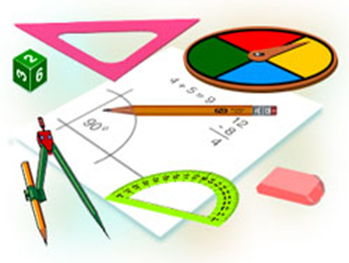 Mavzu:
Uchburchaklar o‘xshashligining uchinchi alomati
Komilov Mirodil Xosiljonovich X.T.V. tasarrufidagi AFIDUM matematika fani o‘qituvchisi.
Mustaqil bajarilgan topshiriqni  tekshirish
Mustaqil bajarilgan topshiriqni  tekshirish
Mustaqil bajarilgan topshiriqni  tekshirish
Mustaqil bajarilgan topshiriqni  tekshirish
T.T.T. alomati
Agar bir uchburchakning uchta tomoni ikkinchi uchburchakning uchta tomoniga mos ravishda proporsional bo‘lsa, bunday uchburchaklar o‘xshash bo‘ladi.
T.T.T. alomati isboti
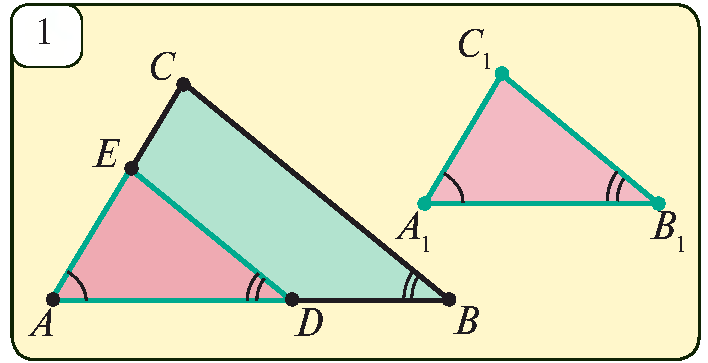 T.T.T. alomati isboti
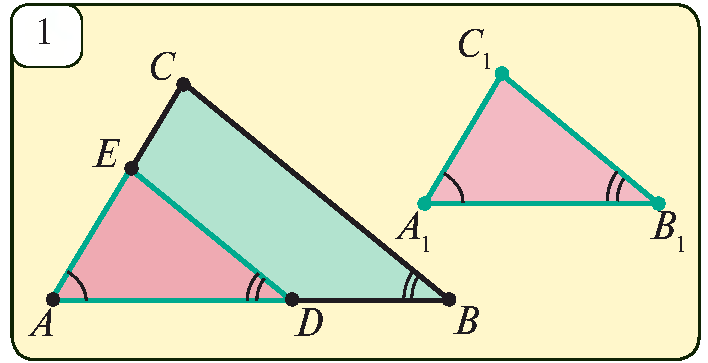 Masalalar yechish
Agar ikkita teng yonli uchburchakdan birining asosi va yon tomoni ikkinchisining asosi va yon tomoniga proporsional bo‘lsa, bu uchburchaklarning o‘xshash ekanligini isbotlang.
Masalalar yechish
Masalalar yechish
Masalalar yechish
Masalalar yechish
Masalalar yechish
10.5. Trapetsiyaning asoslari 6 cm va 9 cm, balandligi 10 cm. Trapetsiyaning diagonallari kesishgan nuqtadan asoslarigacha bo‘lgan masofalarni toping.
Masalalar yechish
Masalalar yechish
10.4. Asosi 12 cm, balandligi 8 cm bo‘lgan teng yonli uchburchak ichiga kvadrat shunday ichki chizilganki, kvadratning ikkita uchi uchburchak asosida, qolgan ikki uchi esa yon tomonlarda yotadi. Kvadrat tomonini toping.
Masalalar yechish
Masalalar yechish
10.10. Rasmdagi uchburchaklar qaysi alomatga ko‘ra o‘xshash?
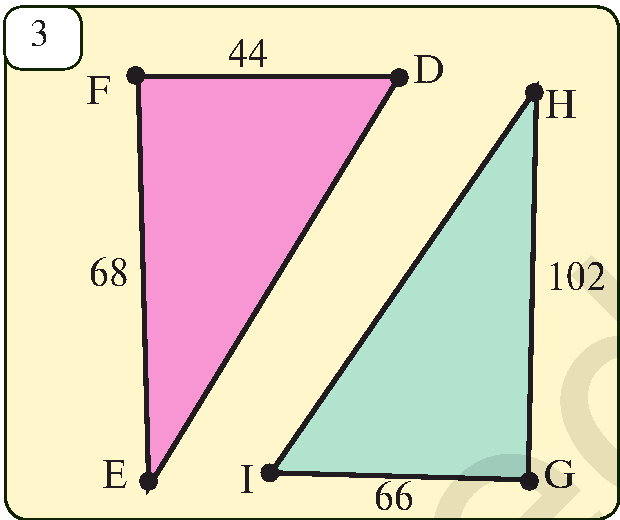 Masalalar yechish
10.11. Rasmdagi uchburchaklar qaysi alomatga ko‘ra o‘xshash?
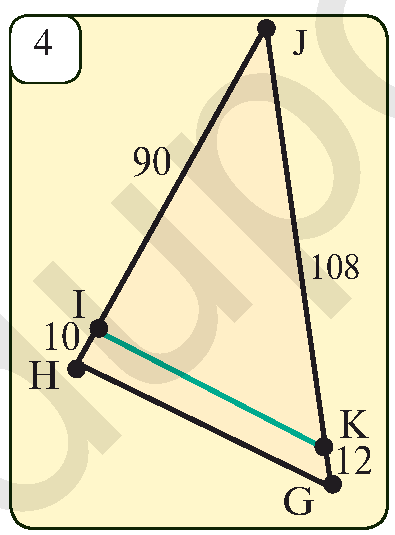 Mustaqil yechish uchun topshiriq
Darslikning 
37-betidagi 10.6, 10.9, 10.12-mashqlar.
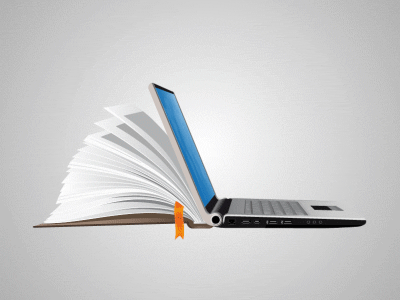